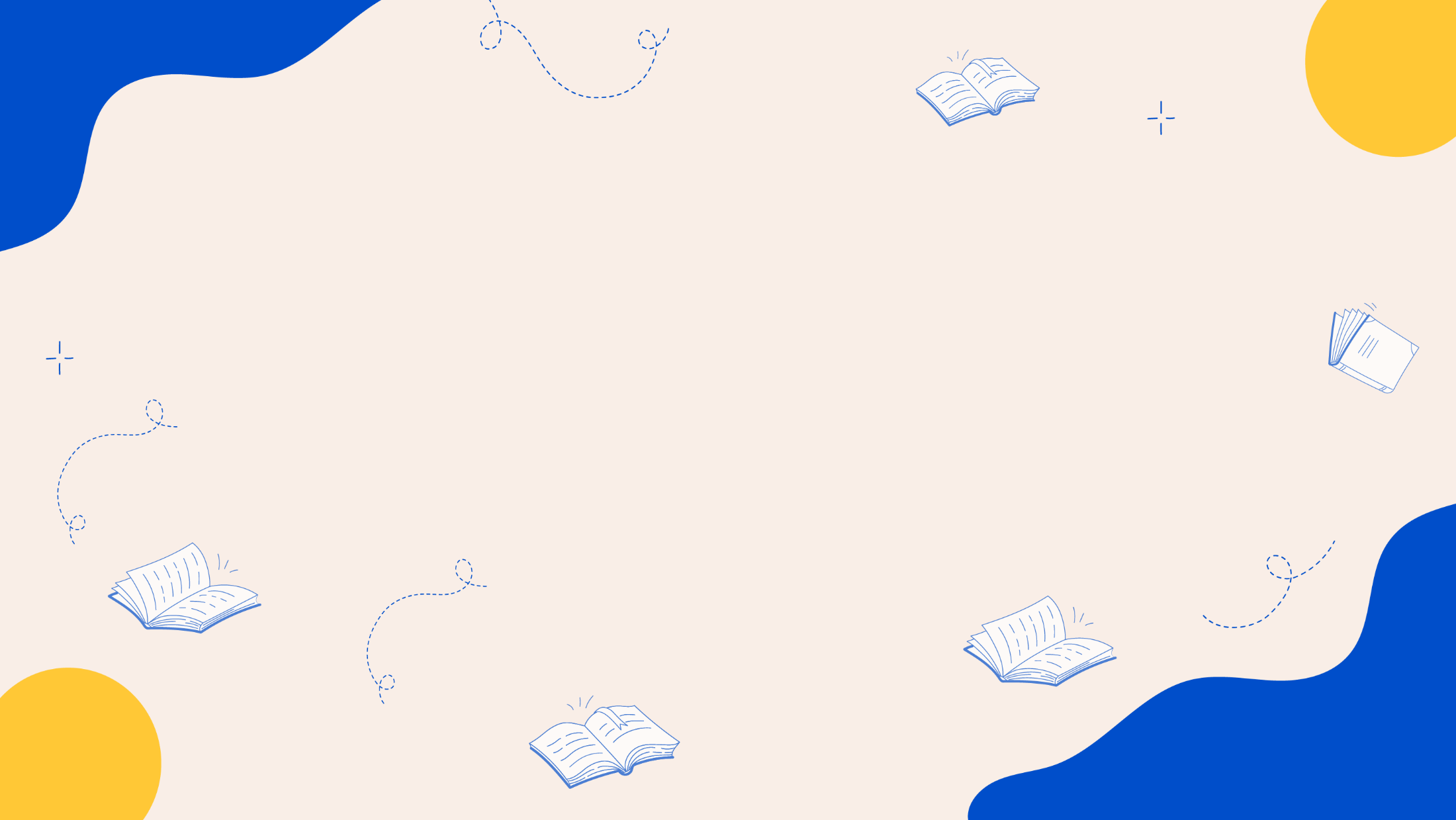 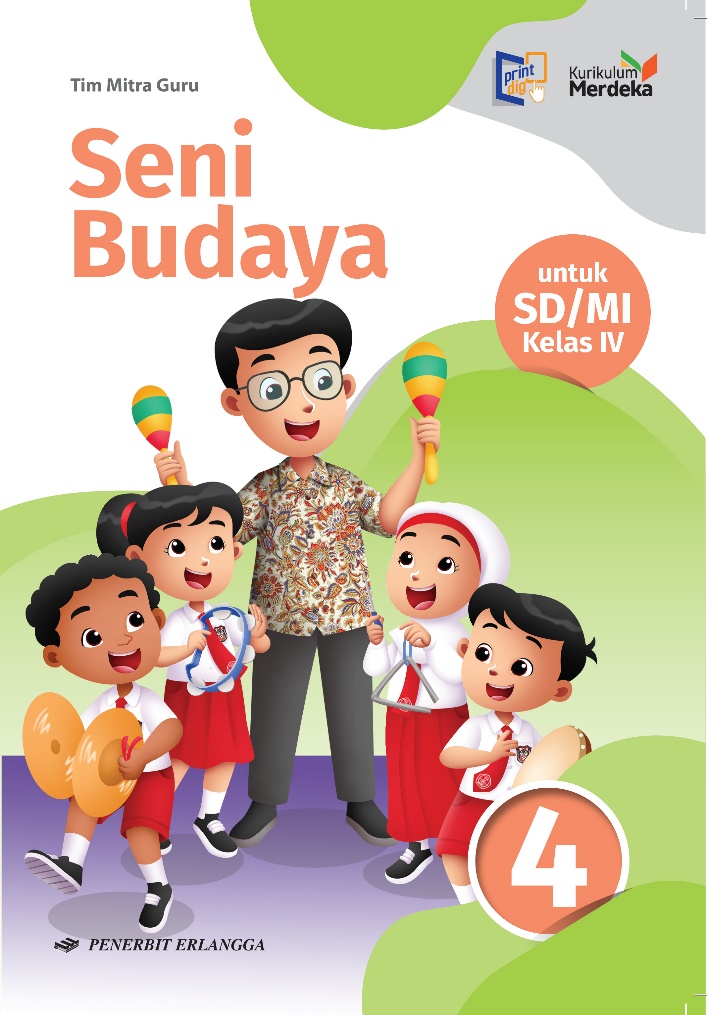 MEDIA MENGAJAR
Seni Budaya
UNTUK SD/MI KELAS 4
Bab
6
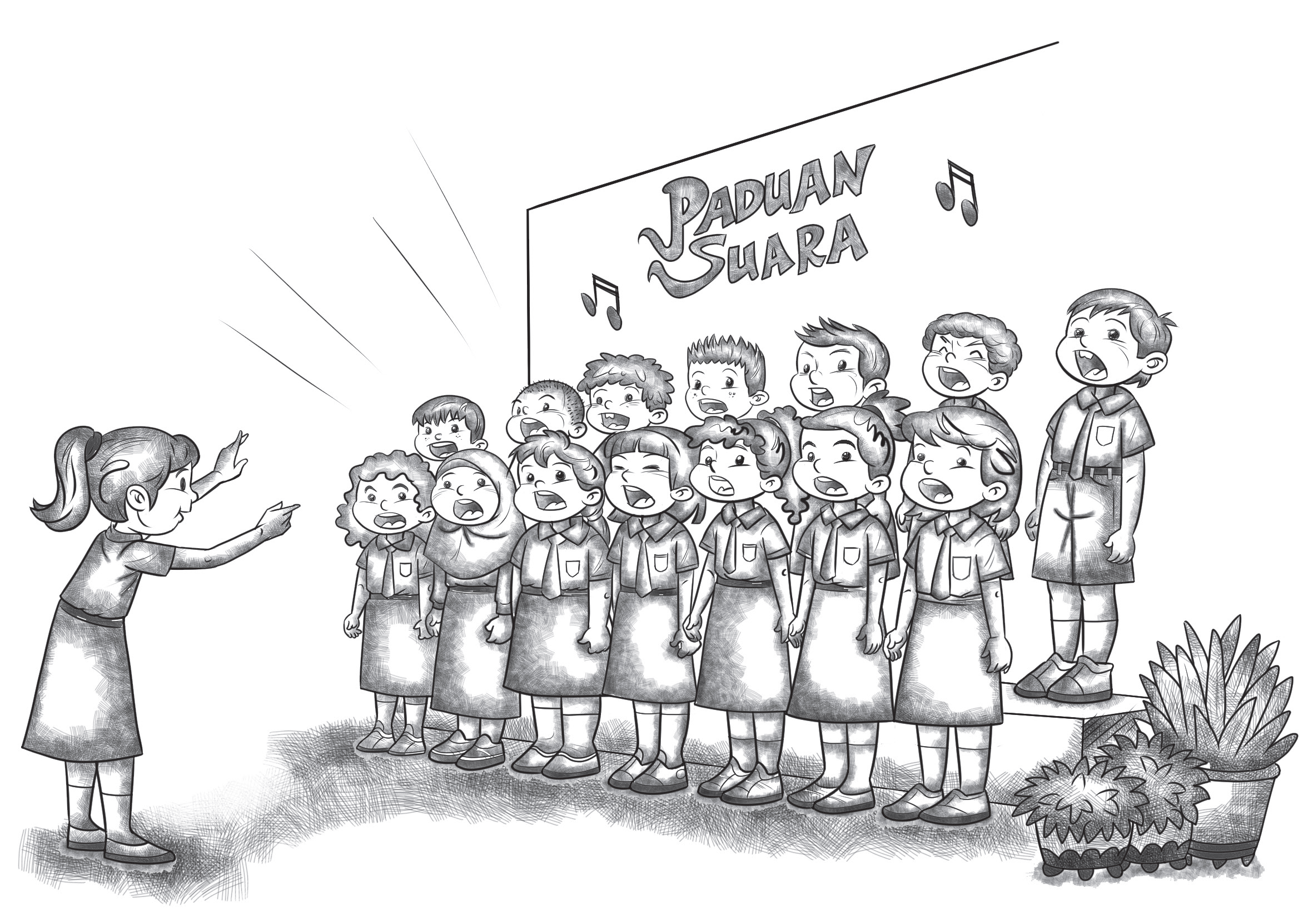 Tujuan Pembelajaran
Seni Musik: Irama, Dinamika, dan Ragam Lagu
Menyebutkan pola irama sederhana not penuh, setengah, seperempat, dan seperdelapan.
Mempraktikkan kemampisan musikalitasnya dengan menirukan pola irama sederhana.
Mengenal dinamika lagu.
Mendeskripsikan kompetensi seorang dirigen.
Menyanyian ragam lagu nusantara.
1. Mengenal Irama
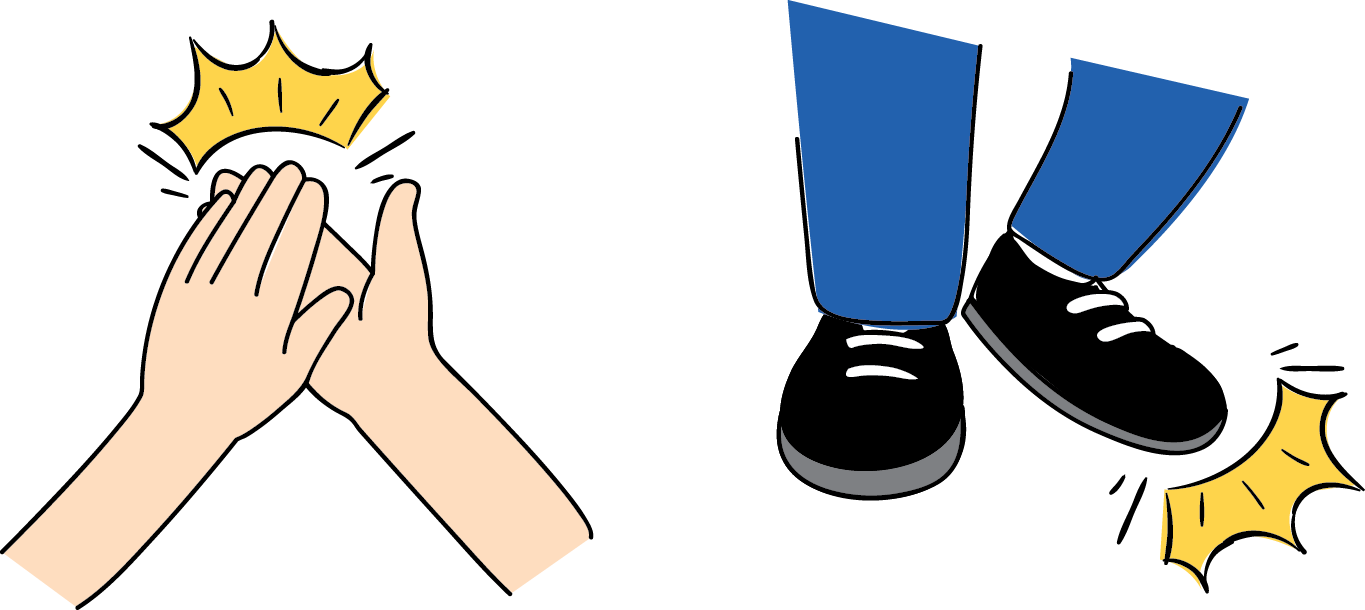 A. Irama
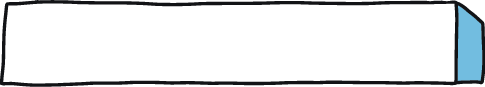 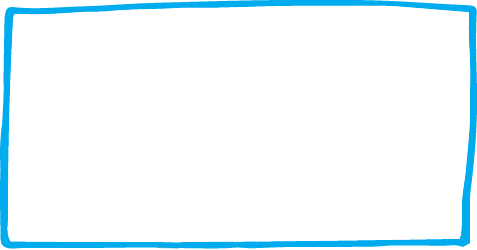 Pola irama merupakan pengulangan irama secara terus-menerus dan teratur.
Rangkaian bunyi yang teratur disebut irama atau ritme.
prok … prok … prok …
prok … prok … prok …
2. Birama dan Peragaan Irama
Birama adalah ketukan berulang yang teratur dalam waktu yang sama.
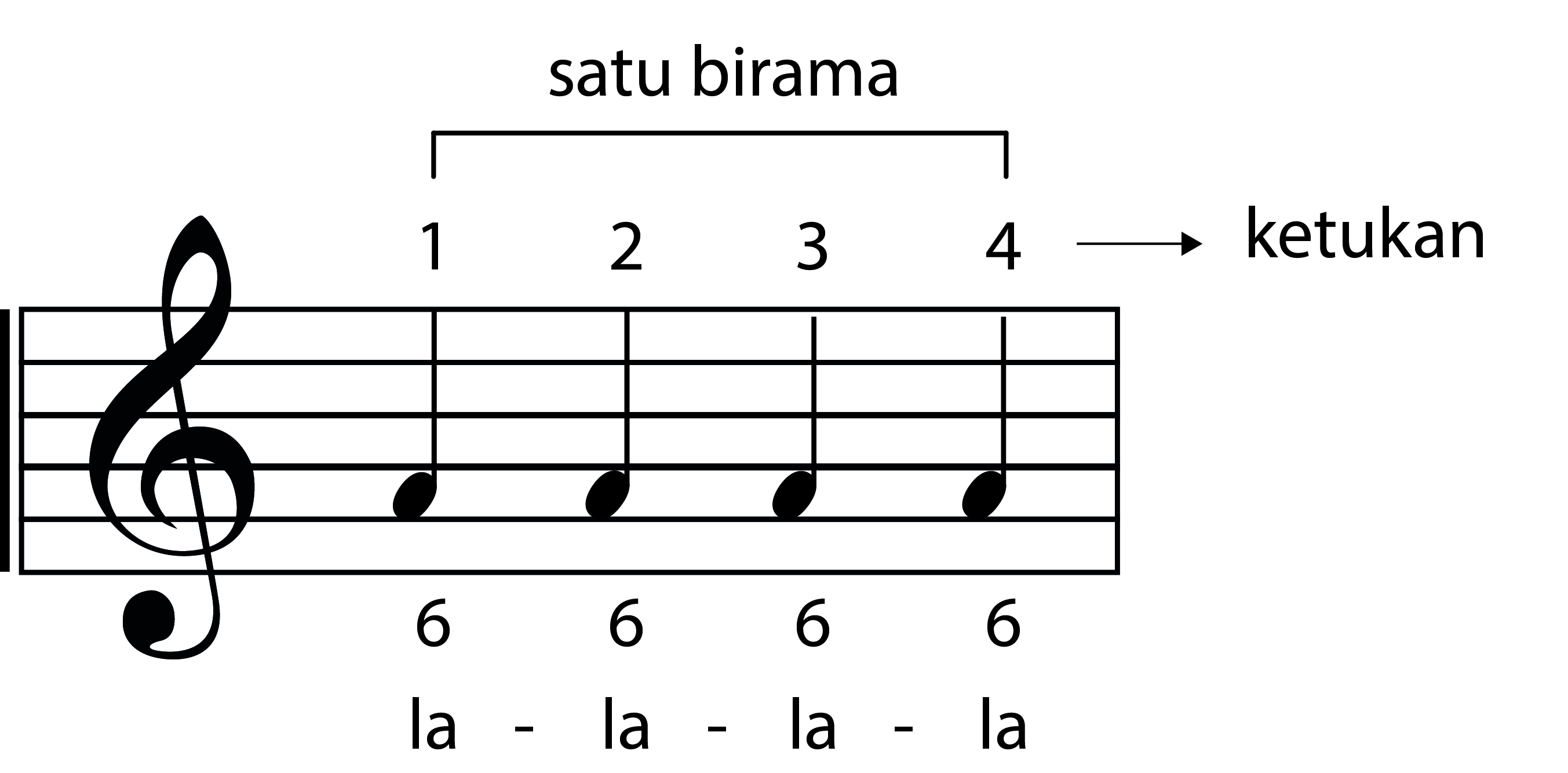 Birama menunjukkan jumlah ketukan dalam suatu ruas birama.
Birama pada lagu ditunjukkan oleh tanda birama berbentuk angka pecahan, yaitu 2/4, 3/4 , dan 4/4.
Ketukan di atas menunjukan birama empat.
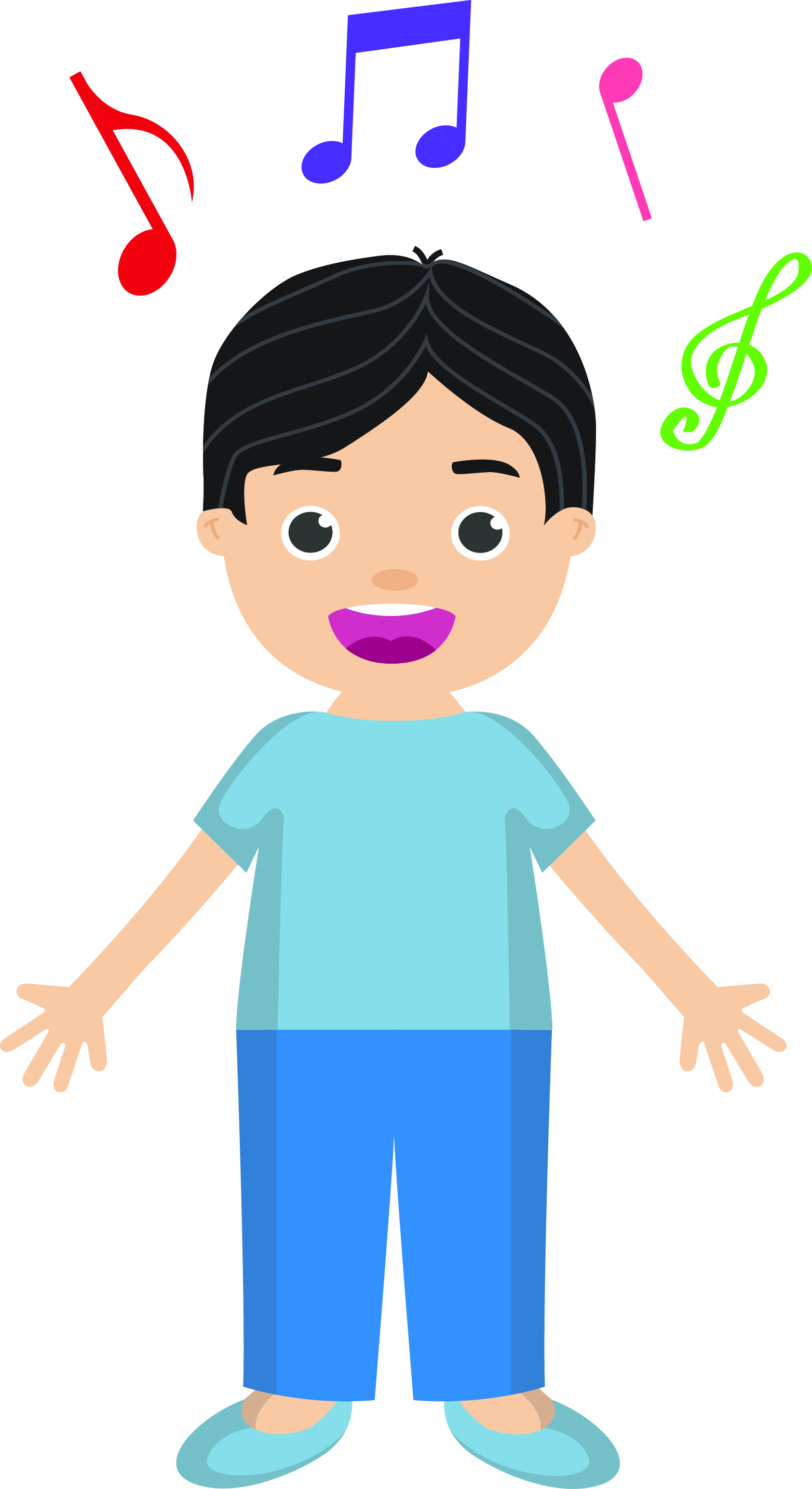 Melalui dinamika, nada akan dimainkan secara lembut, pelan, ataupun keras dan lantang.
B. Dinamika
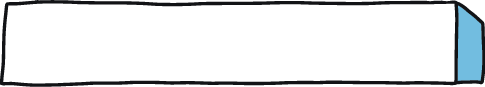 Dinamika menunjukkan emosi atau perasaan yang ada pada sebuah lagu.
1. Jenis-Jenis Dinamika
Berikut beberapa jenis dinamika pada musik.
2. Memperagakan Dirigen
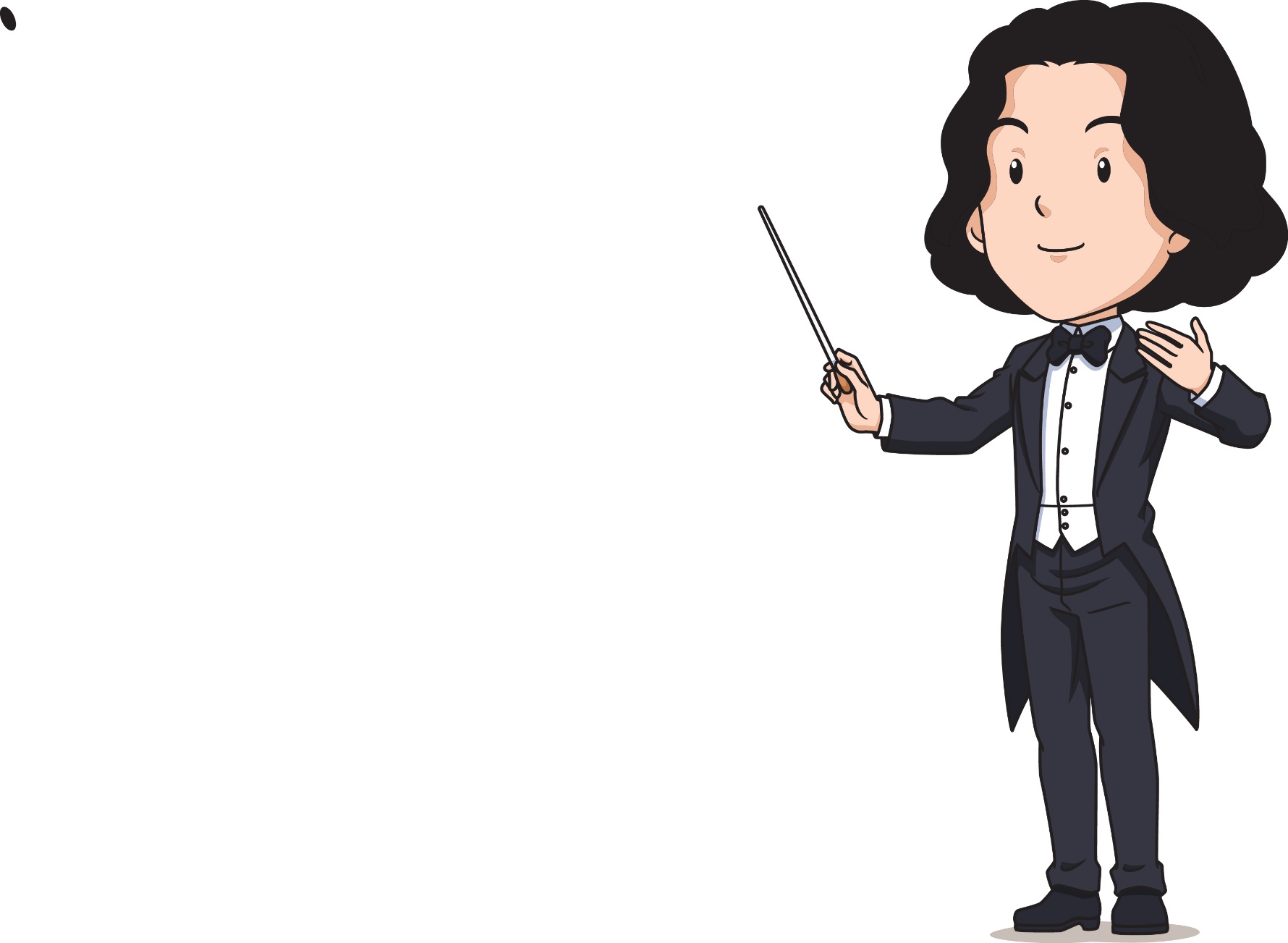 Dirigen atau konduktor adalah seseorang yang memberi aba-aba pada paduan suara.
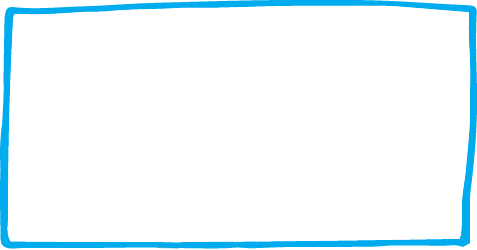 Pola birama harus dikuasi oleh seorang dirigen. Birama yang digunakan, seperti 2/4, ¾, dan 4/4.
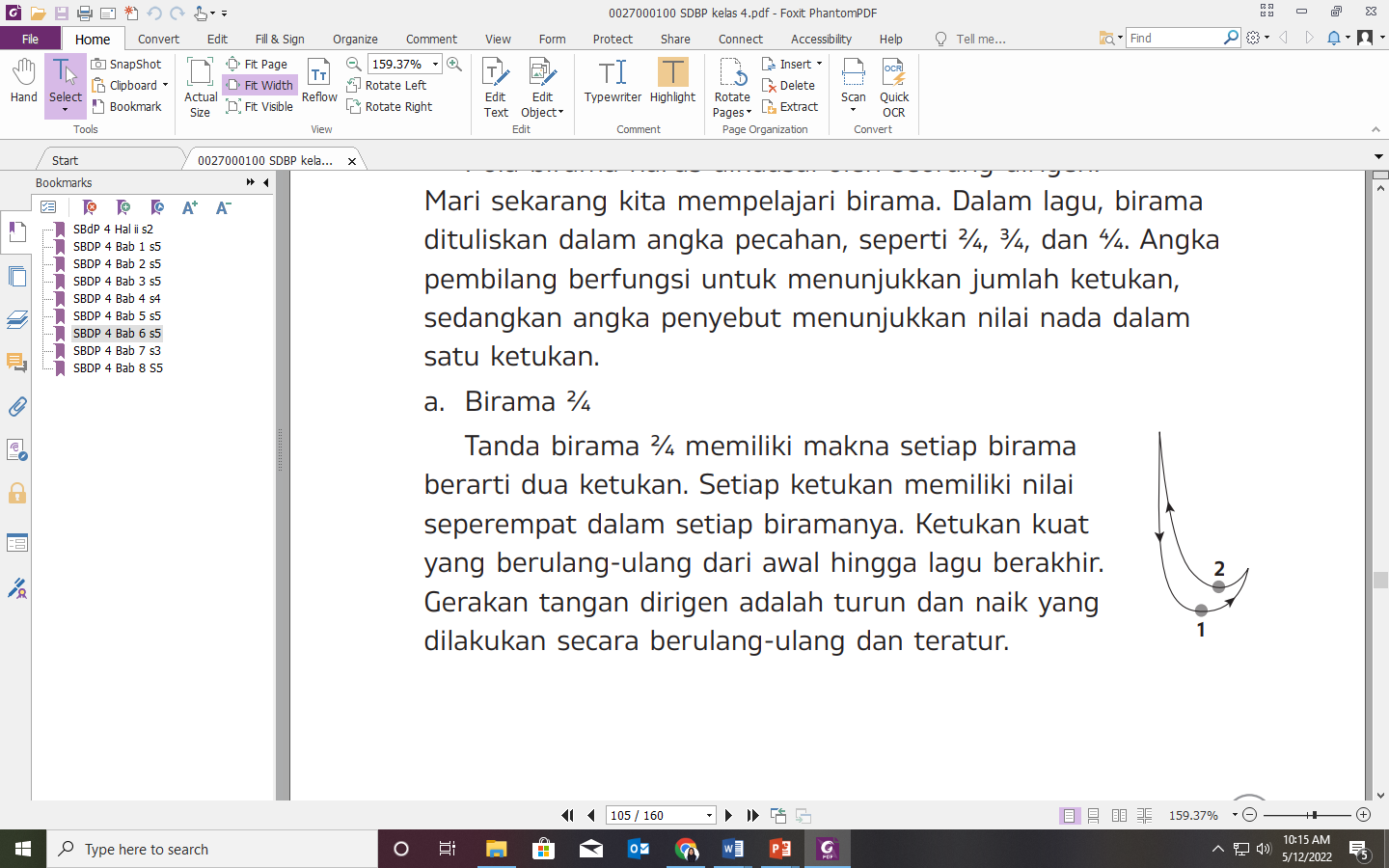 Birama 2/4
1
Tanda birama 2/4 memiliki makna setiap birama berarti dua ketukan.
Gerakan tangan dirigen adalah turun dan naik yang dilakukan secara berulang-ulang dan teratur.
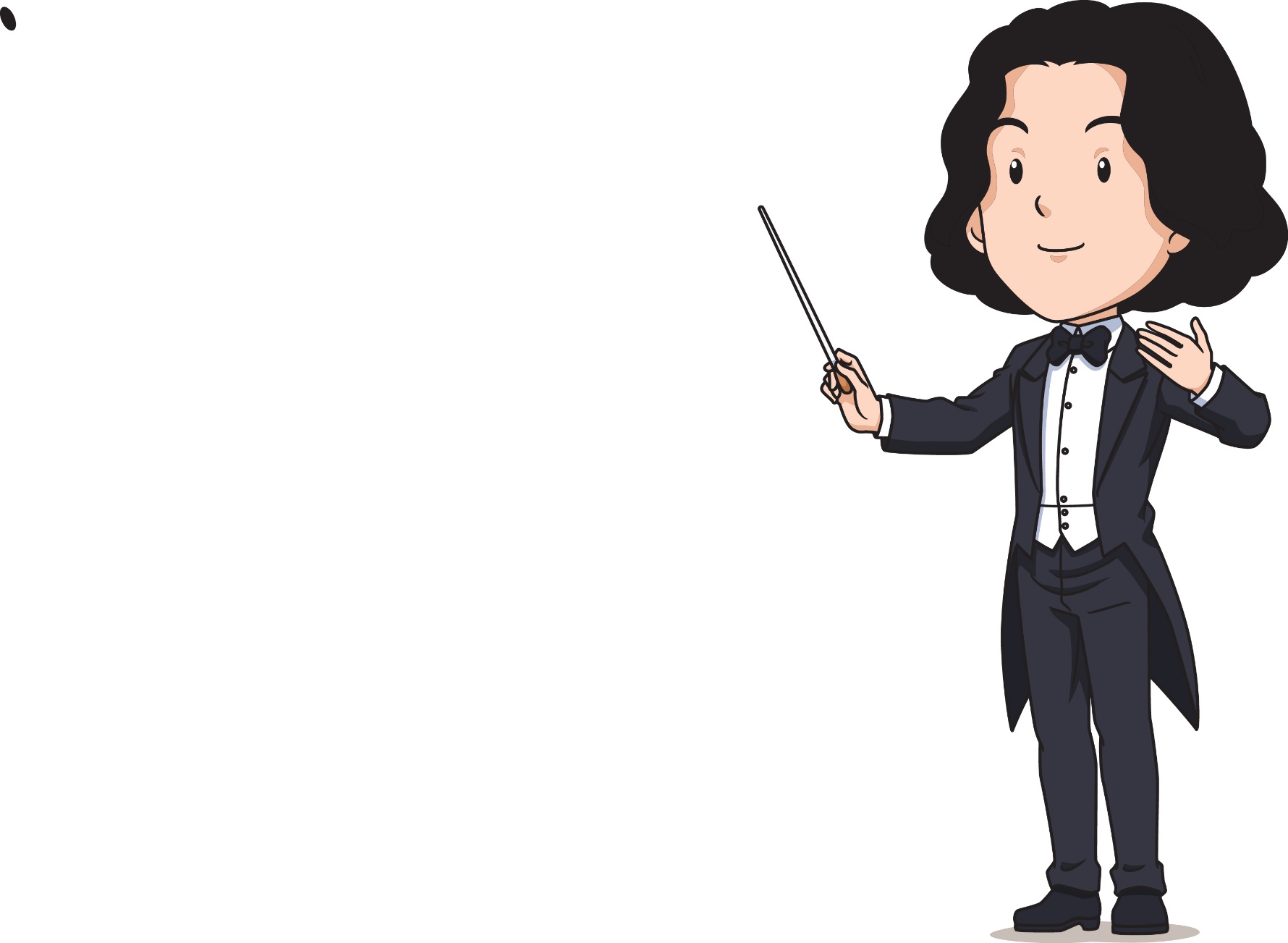 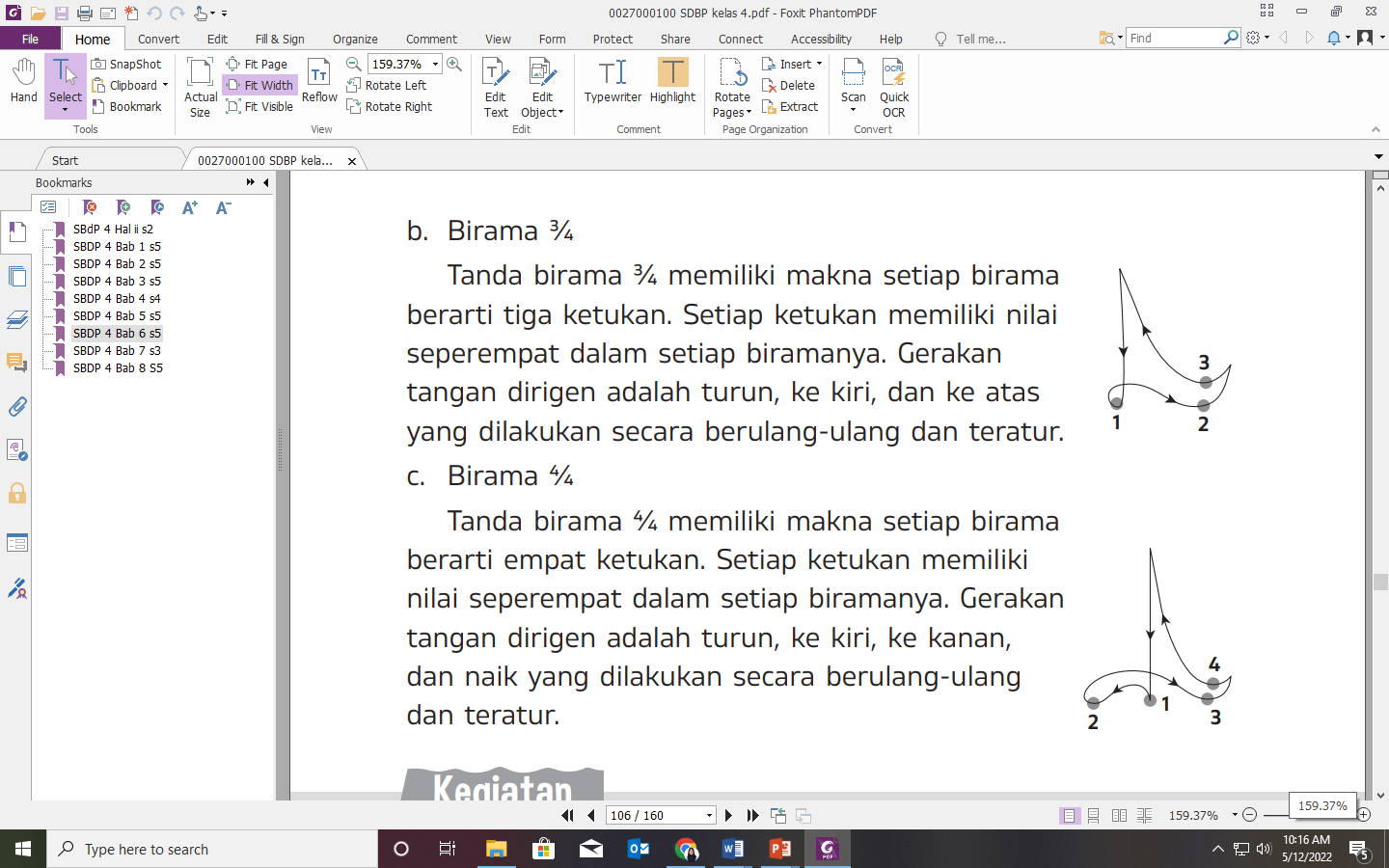 Birama 3/4
2
Tanda birama 2/4 memiliki makna setiap birama berarti tiga ketukan.
Setiap ketukan memiliki nilai seperempat dalam setiap biramanya.
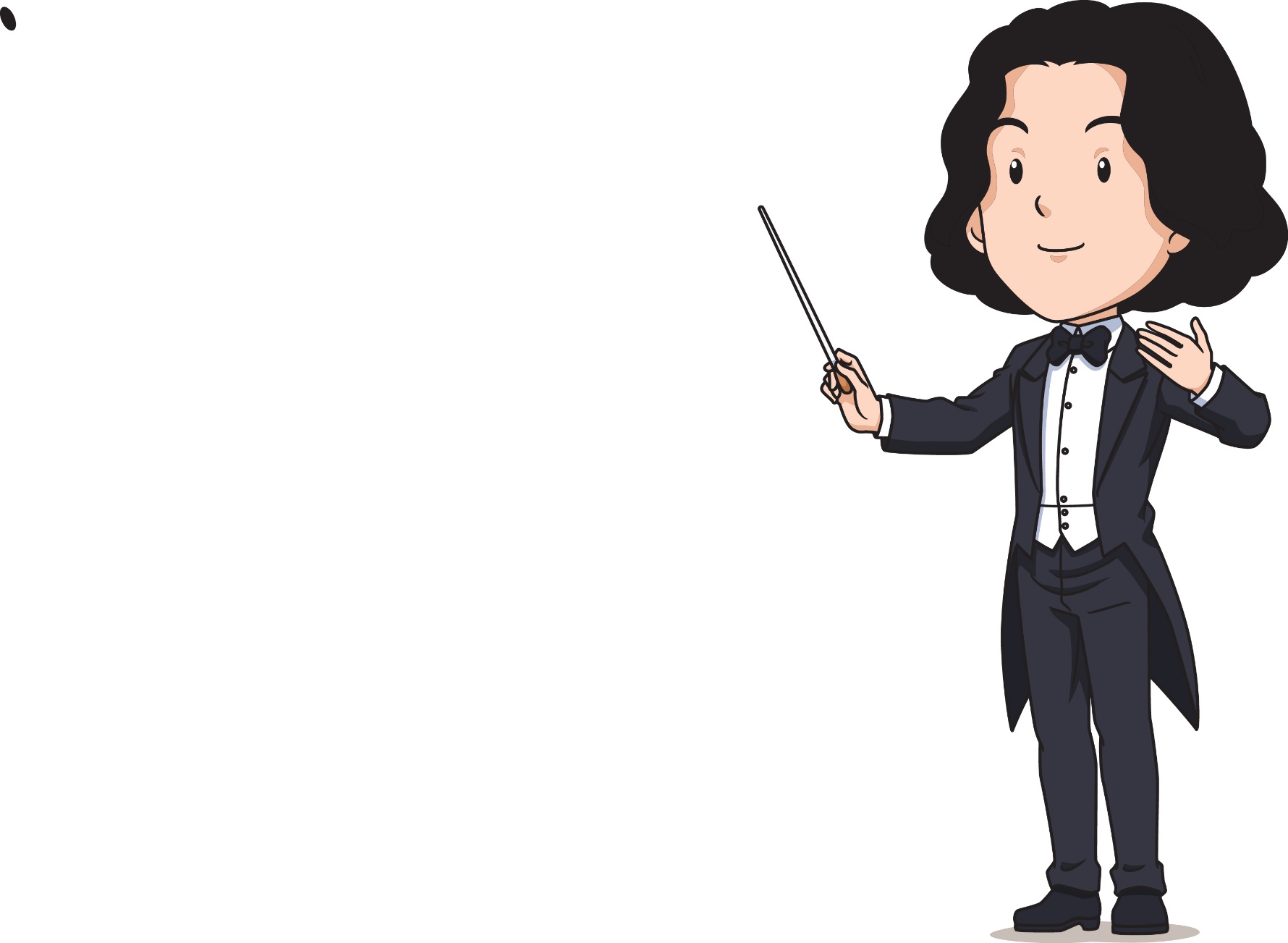 Gerakan tangan turun, ke kiri, dan ke atas yang dilakukan secara berulang-ulang dan teratur.
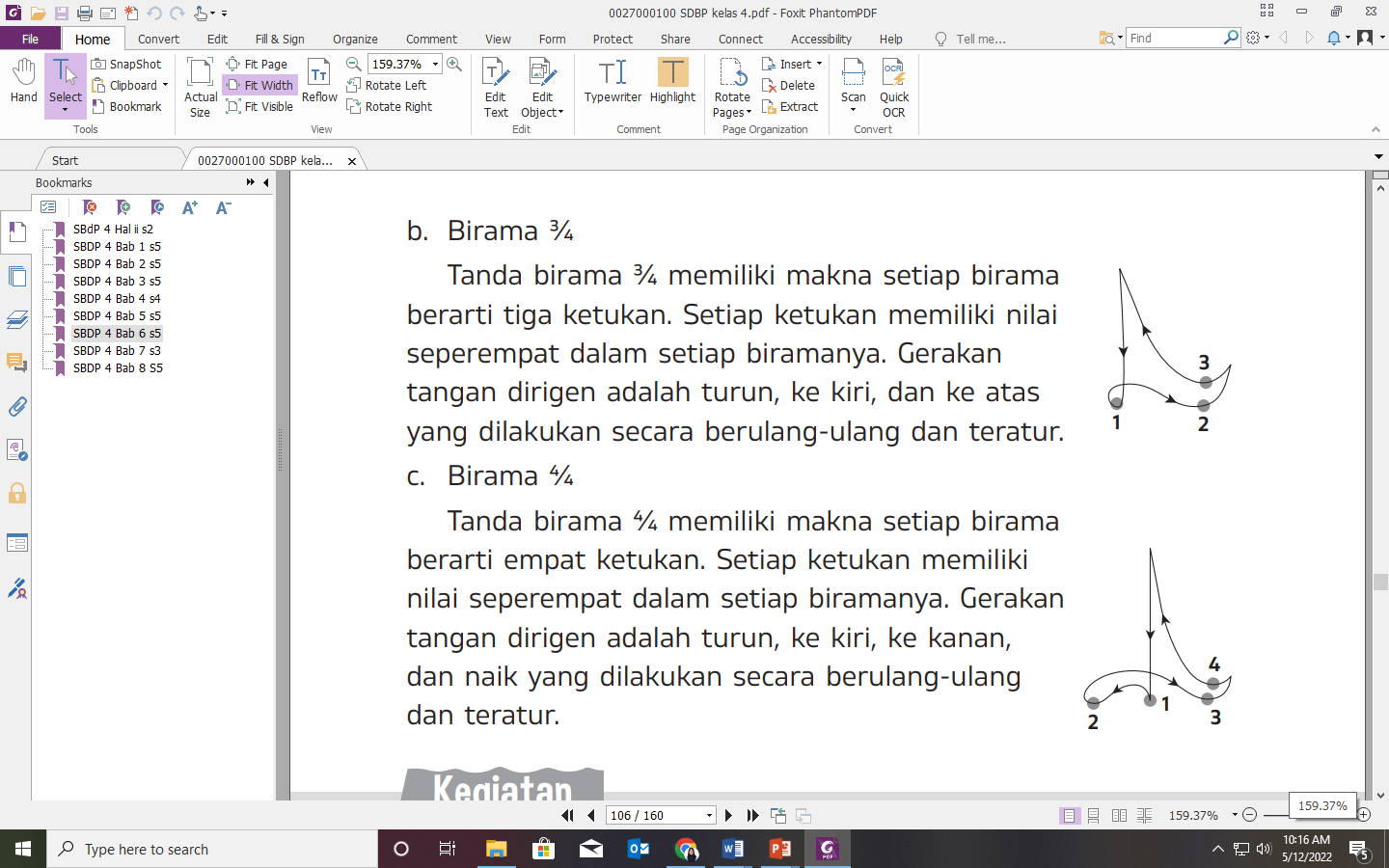 Birama 4/4
3
Tanda birama 4/4 memiliki makna setiap birama berarti empat ketukan.
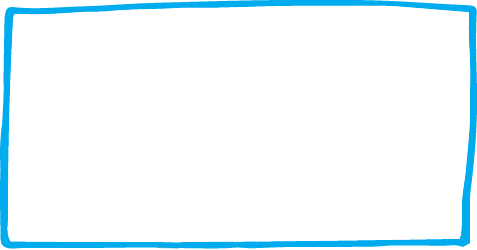 Gerakan tangan turun, ke kiri, ke kanan, dan naik yang dilakukan secara berulang-ulang.
Setiap ketukan memiliki nilai seperempat dalam setiap biramanya.
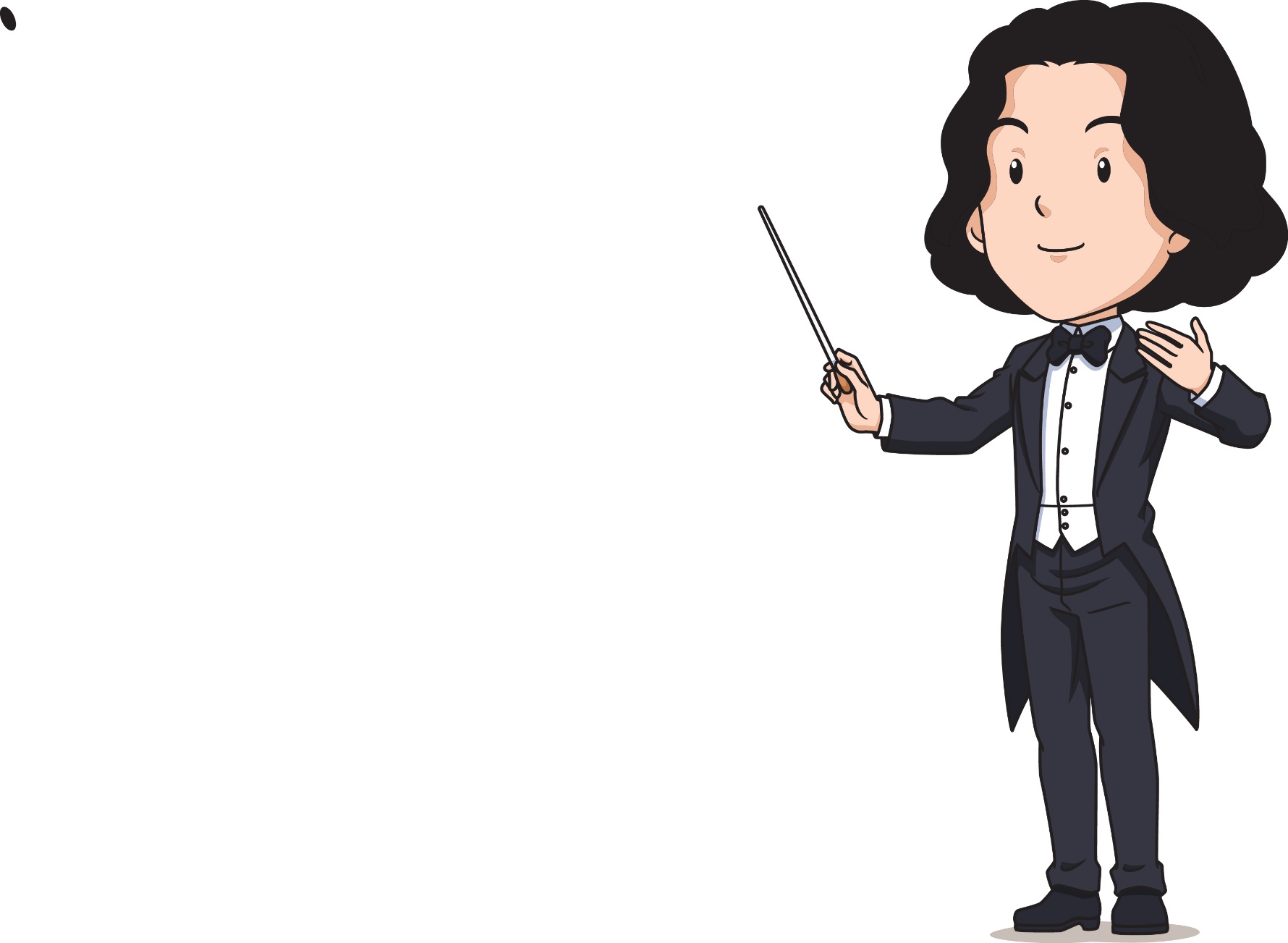 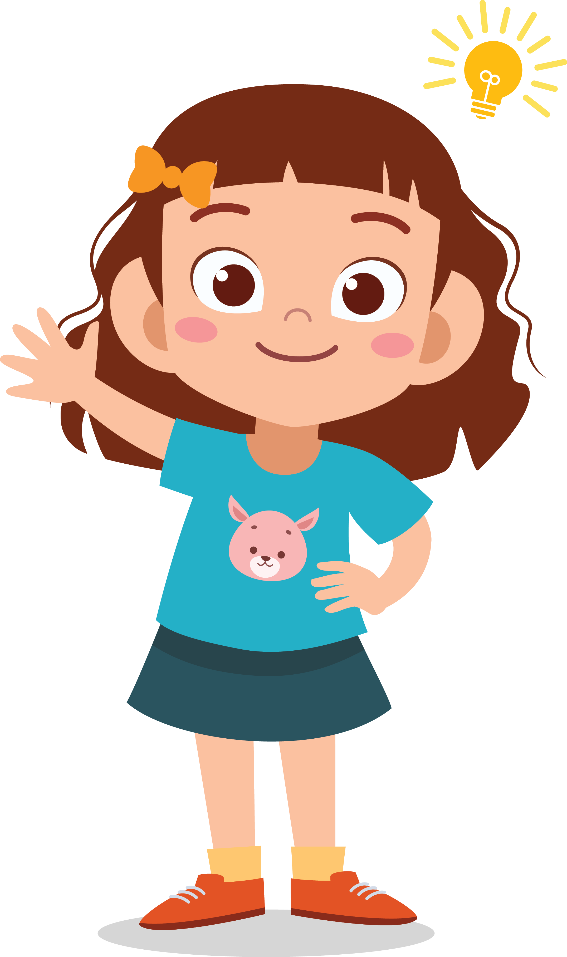 Ragam lagu adalah berbagai jenis, corak, ataupun model dari lagu.
C. Ragam Lagu
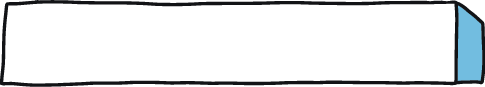 Jenis lagu yang dimiliki bangsa Indonesia sangat beragam.
Kita harus menjaga dan melestarikan keragaman lagu di Indonesia.
1. Lagu Daerah
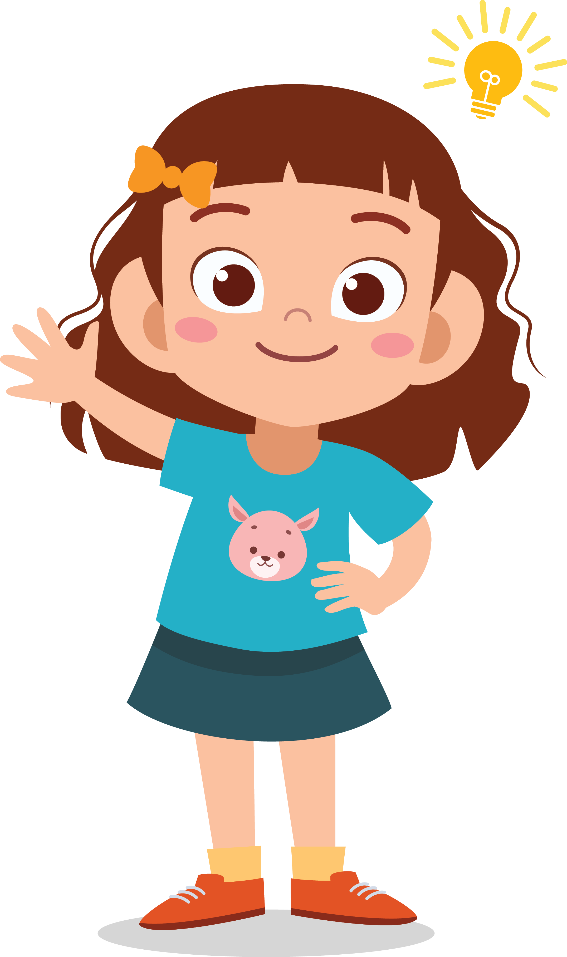 Lagu daerah adalah lagu yang lahir dan berkembang dari budaya setempat.
Ciri lagu daerah, yaitu menggunakan bahasa daerah, lirik lagu sesuai budaya setempat, dan bahasa yang digunakan sederhana.
2. Lagu Anak-Anak
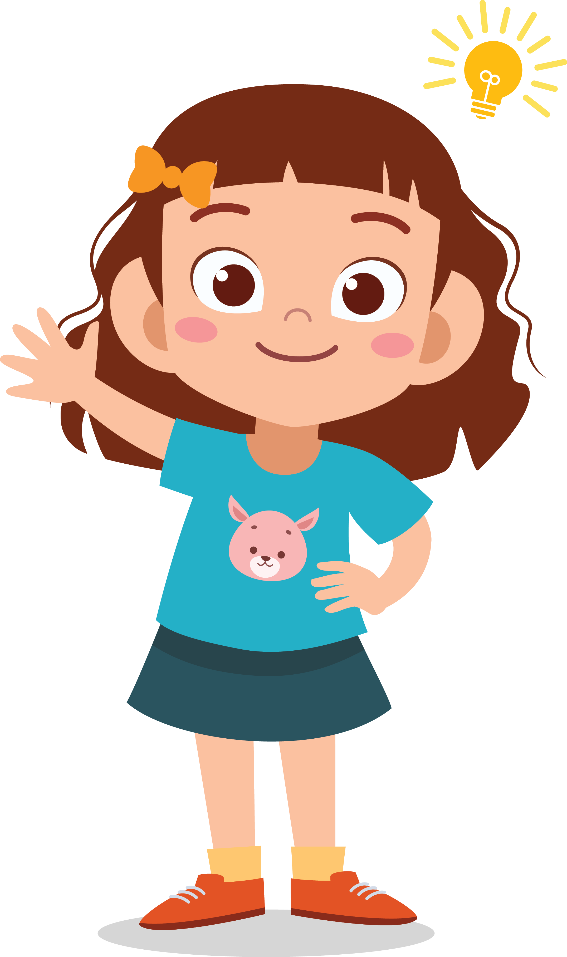 Lagu anak-anak adalah lagu yang diciptakan untuk anak.
Liriknya bertema kegiatan sehari-hari yang sering dilakukan oleh anak.
Bahasa yang digunakan pun sederhana sehingga mudah dimengerti.
3. Lagu Nasional
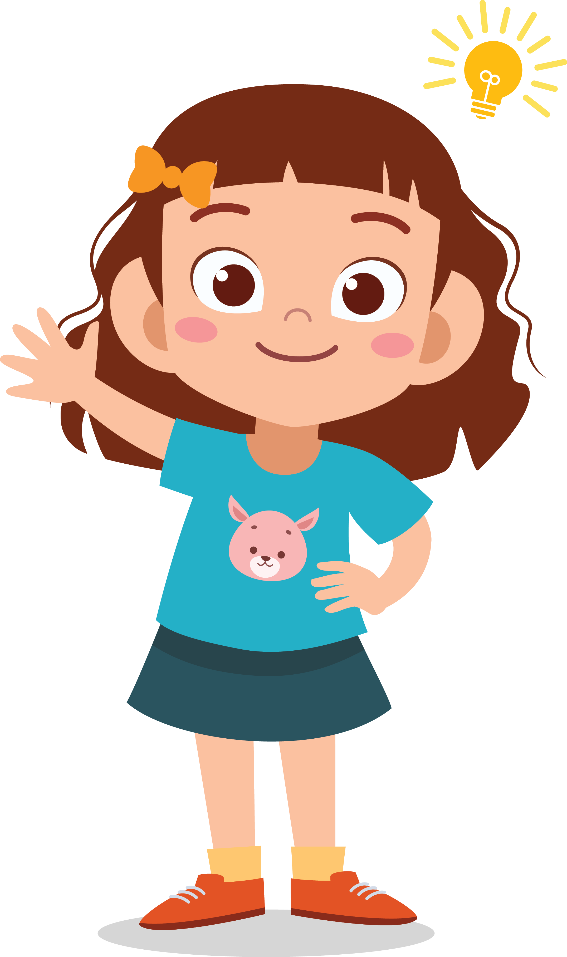 Lagu nasional memiliki lirik yang bertemaan nasionalisme dan kepahlawanan.
Lagu nasional mengobarkan semangat juang bangsa dan rasa cinta tanah air.
Contohnya, “Indonesia Pusaka”, “Ibu Kartini”, dan “Rayuan Pulau Kelapa”.
4. Lagu Melayu
Lagu melayu memiliki adalah lagu asli dari daerah Deli di Pulau Sumatra.
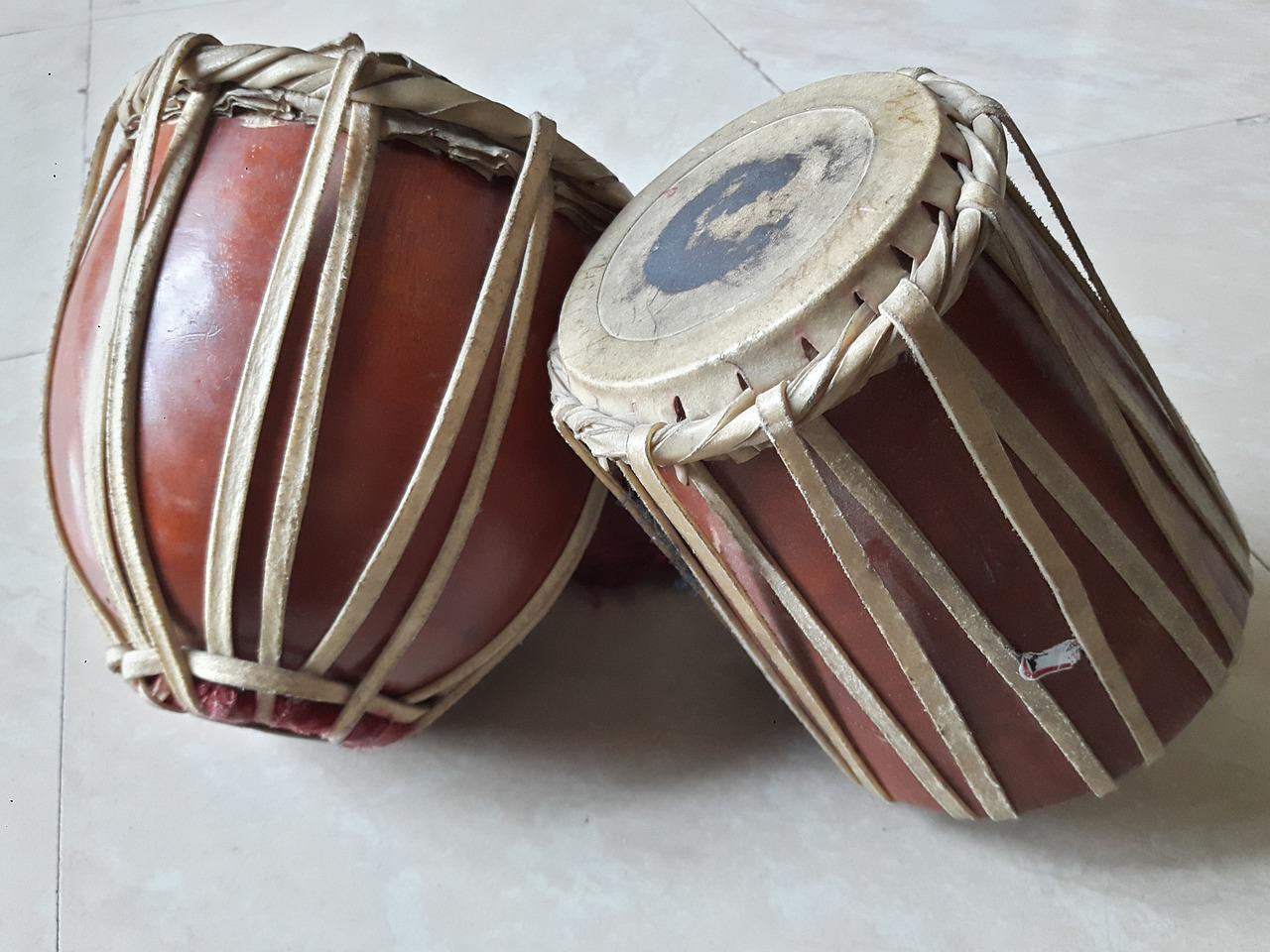 Ciri khas lagu melayu adalah menggunakan gendang.
Lagu melayu dimainkan dengan iringan alat musik, seperti gitar, seruling, gendang, dan kecapi.
5. Lagu Keroncong
Lagu keroncong memiliki ciri khas menggunakan alat musik ukulele.
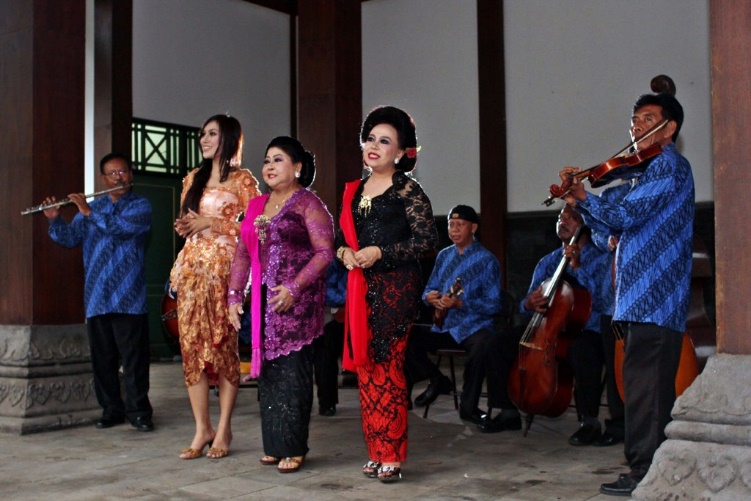 Keroncong biasanya memiliki birama 4/4.
Alat musik yang digunakan berjumlah tujuh macam, yaitu bass, cello, biola, seruling, gitar melodi, ukulele, dan chak.
6. Lagu Populer
Lagu populer adalah lagu yang sedang terkenal saat ini.
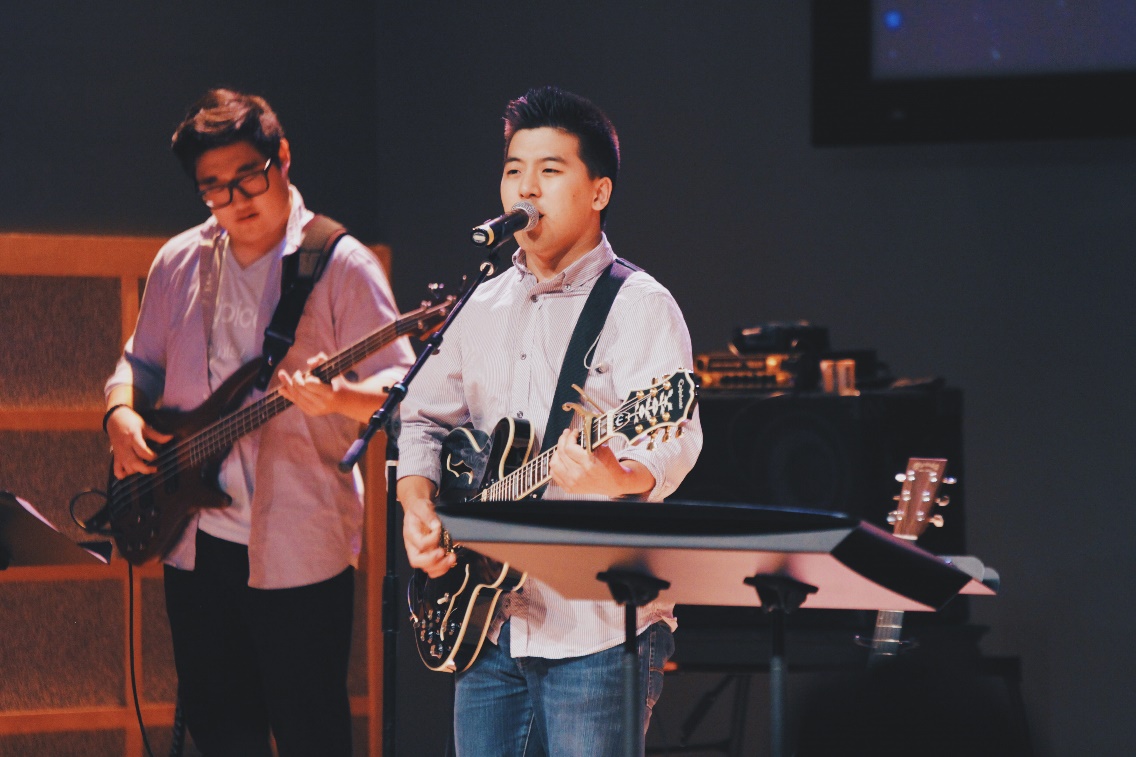 Lagu populer bersifat sementara karena akan tergantikan ketika ada lagu baru yang bagus dan enak didengar.